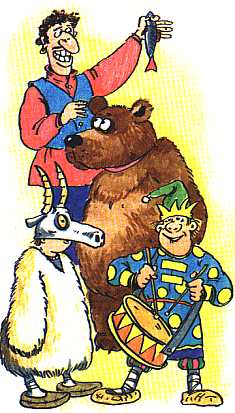 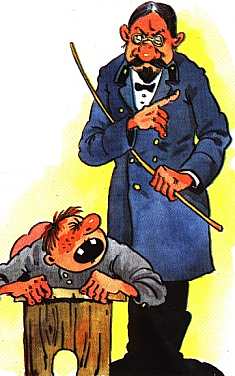 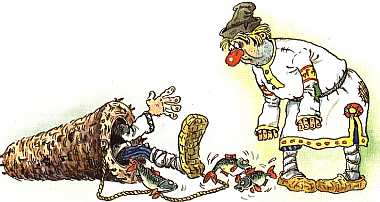 Игра-конкурс«ФРАЗЕОЛОГИЗМЫ»
автор работы - Федосеева Светлана Валерьевна
Итак, начинаем!!!
Зарубите себе на носу: сегодня Вам придётся работать засучив рукава. В случае временной неудачи не падайте духом, а возьмите 
себя в руки и заново 
принимайтесь за дело. 
Ручаюсь: в конечном счёте 
Вас ждёт успех!
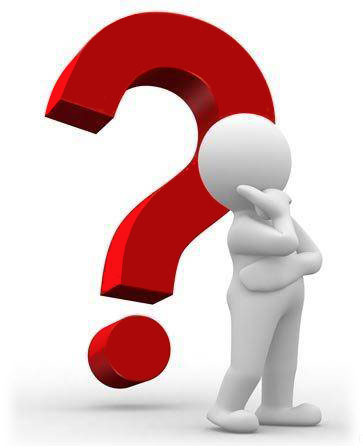 автор работы - Федосеева Светлана Валерьевна
ФРАЗЕОЛОГИЗМЫ
Э. А. Вартаньян (Известный российский лингвист, историк, географ и писатель. Всю свою жизнь он посвятил изучению несметных богатств русского языка) называл их  «живописным способом выражаться» посредством кратких, метких, сочных, образных иносказательных речений. 
Именно о них мы сегодня и будем  говорить.
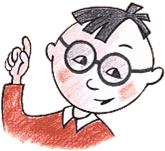 автор работы - Федосеева Светлана Валерьевна
РАЗМИНКА
Дайте толкование фразеологизму
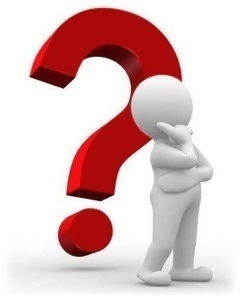 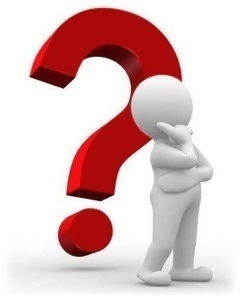 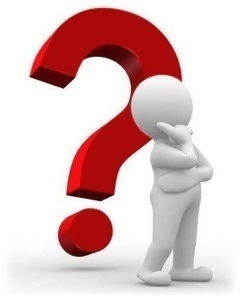 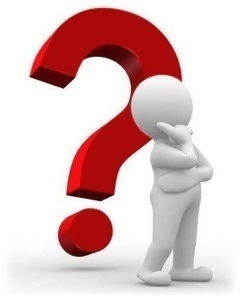 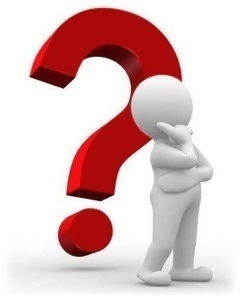 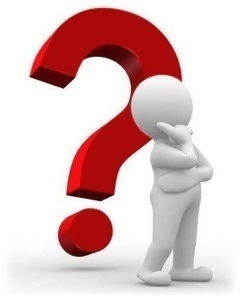 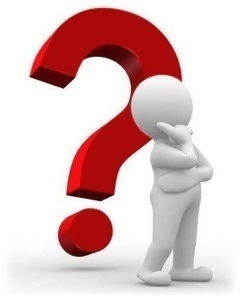 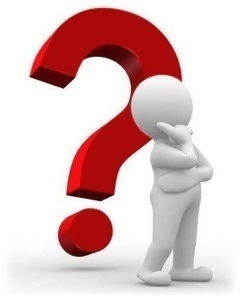 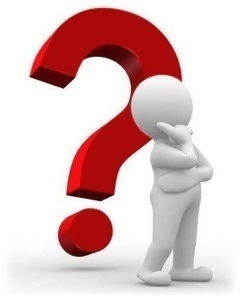 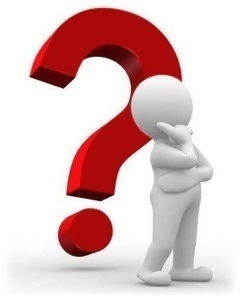 автор работы - Федосеева Светлана Валерьевна
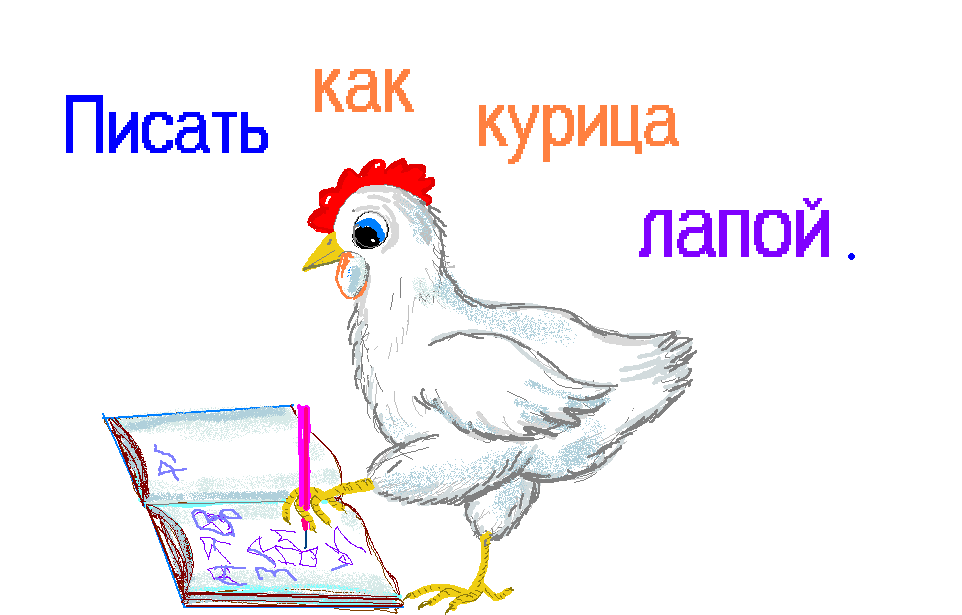 автор работы - Федосеева Светлана Валерьевна
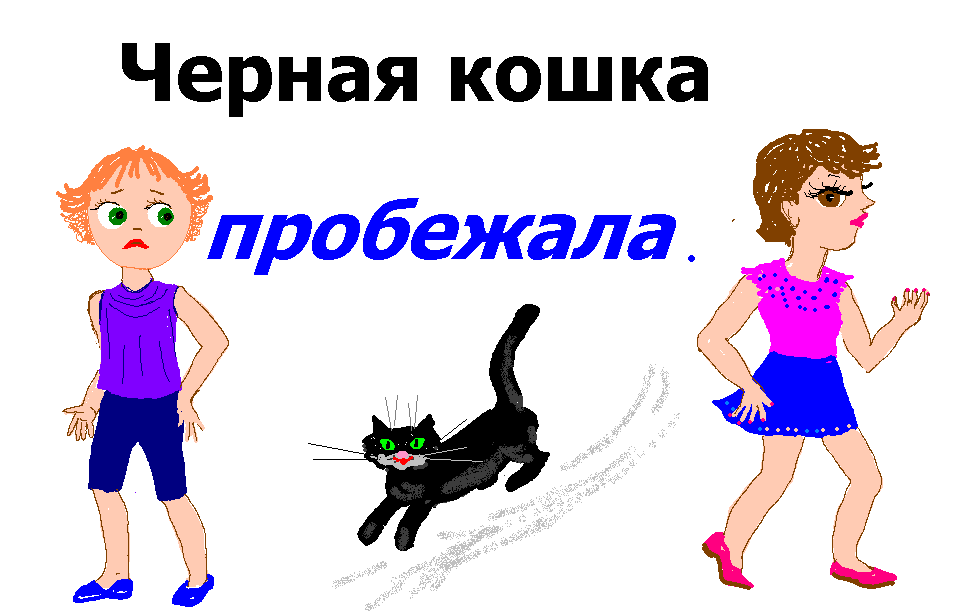 автор работы - Федосеева Светлана Валерьевна
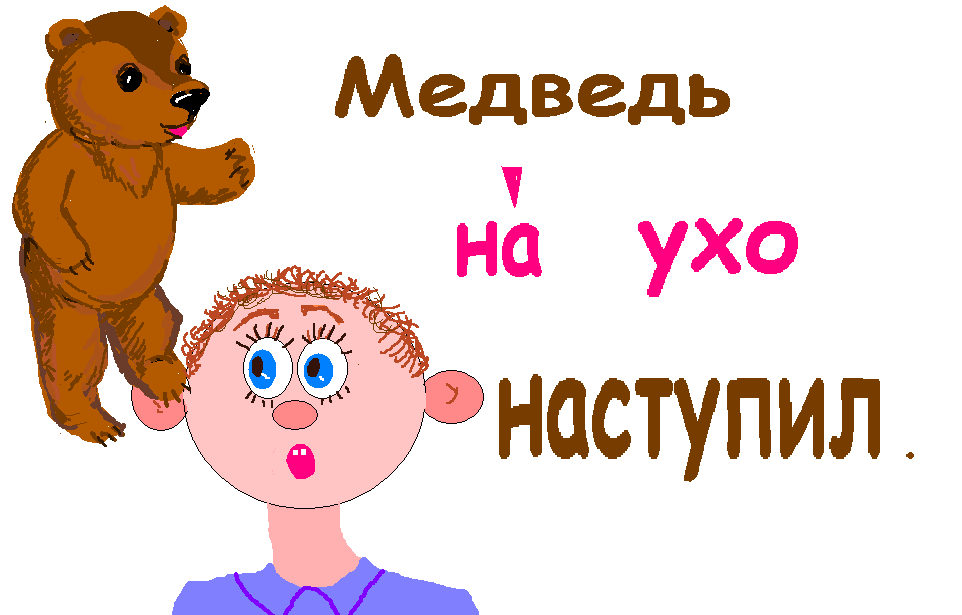 автор работы - Федосеева Светлана Валерьевна
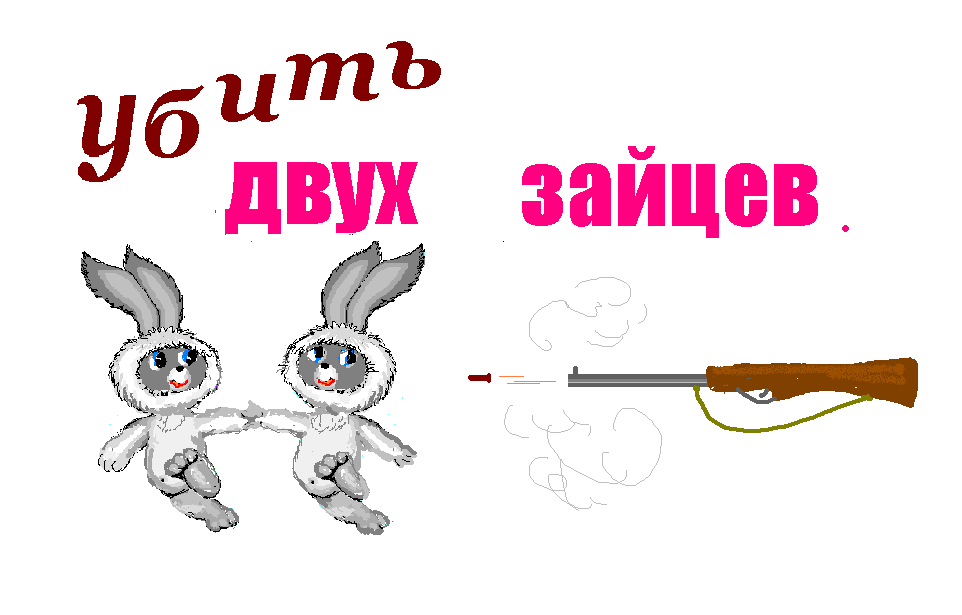 автор работы - Федосеева Светлана Валерьевна
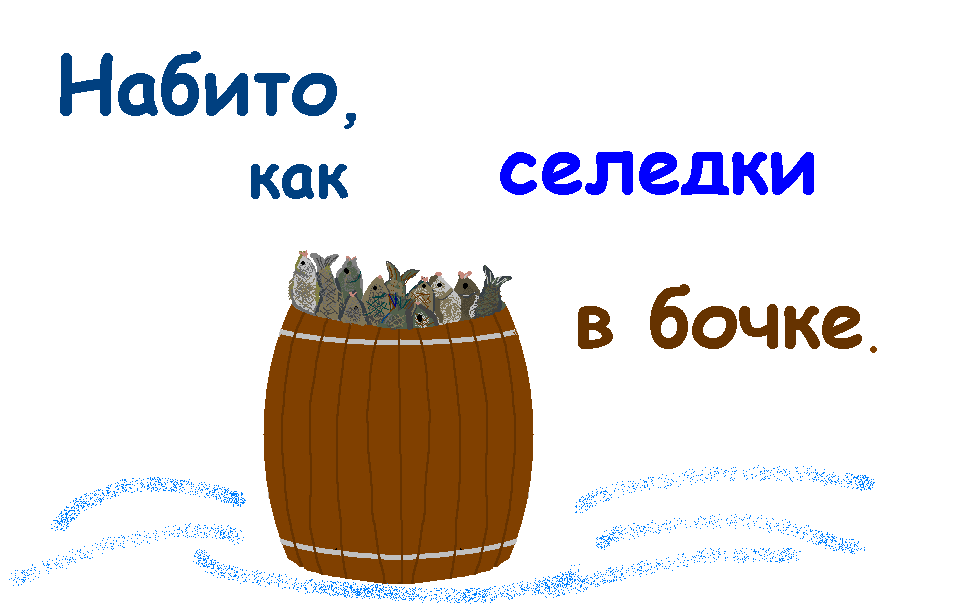 автор работы - Федосеева Светлана Валерьевна
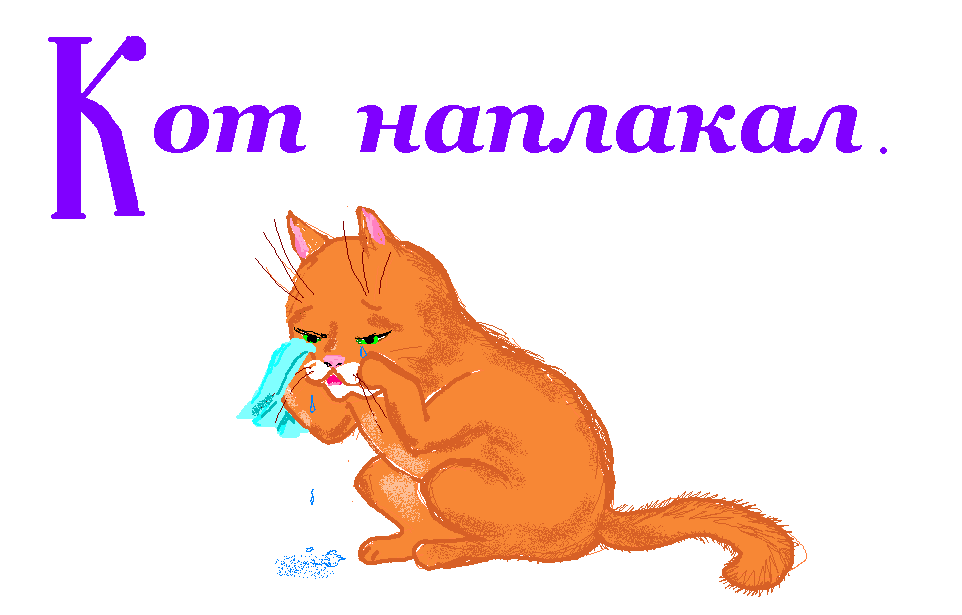 автор работы - Федосеева Светлана Валерьевна
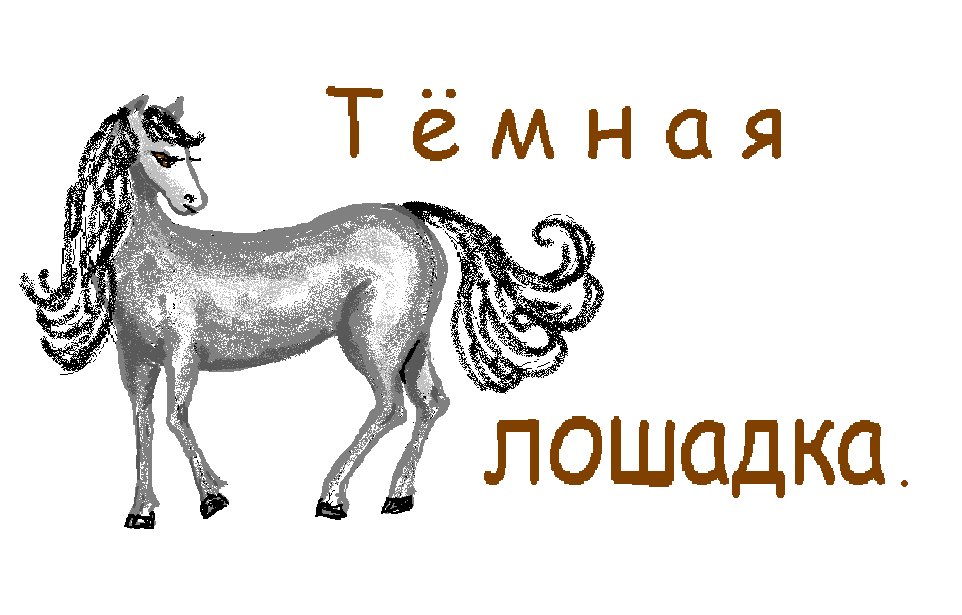 автор работы - Федосеева Светлана Валерьевна
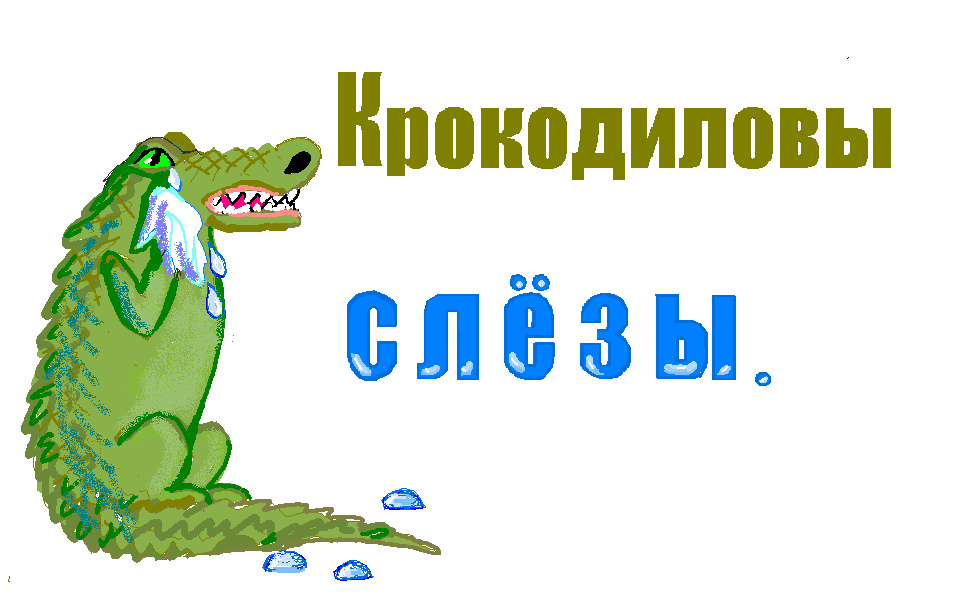 автор работы - Федосеева Светлана Валерьевна
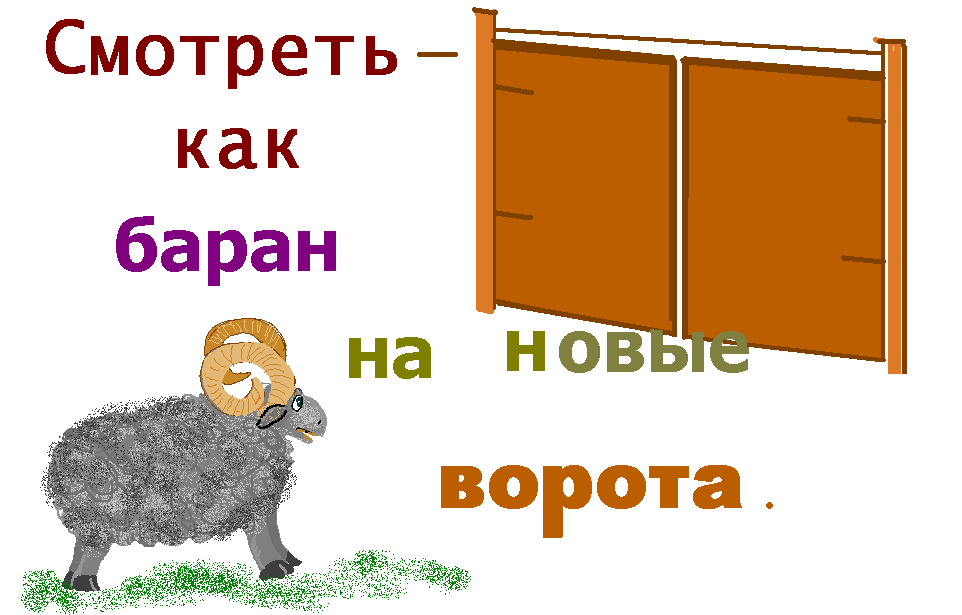 автор работы - Федосеева Светлана Валерьевна
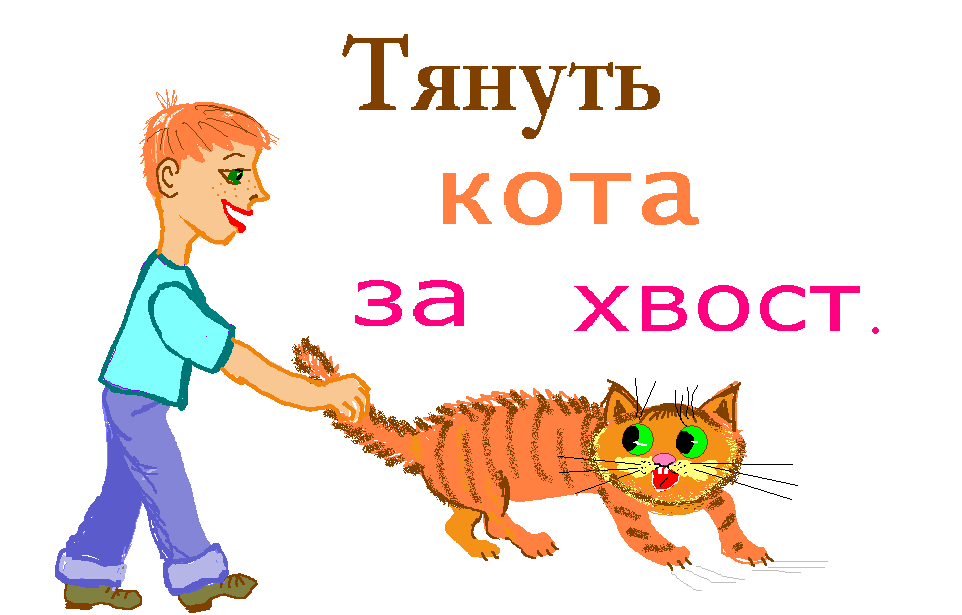 автор работы - Федосеева Светлана Валерьевна
Определите значение фразеологизма
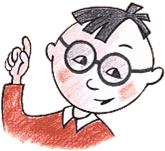 Как с гуся вода
Стреляный воробей
Пускать козла в огород
Писать как курица лапой
Когда рак на горе свистнет
Вставать с петухами
Купить кота в мешке
Заморить червячка
Убить двух зайцев
Неаккуратно
Слегка закусить
Выполнить сразу два дела
Приобрести что-то ненужное
Пускать туда, где он опасен
Абсолютно безразлично
Опытный человек
Никогда
Рано
автор работы - Федосеева Светлана Валерьевна
Подбери фразеологизм к картинке
Взять быка 
за рога
Крутиться как 
белка в колесе
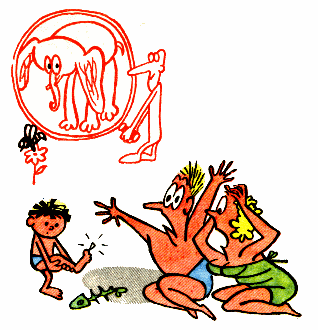 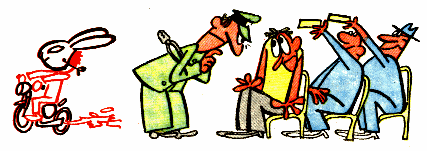 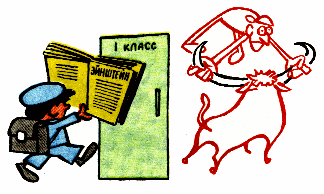 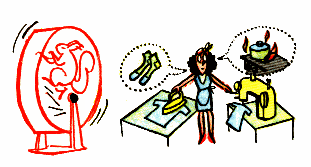 Делать из мухи
 слона
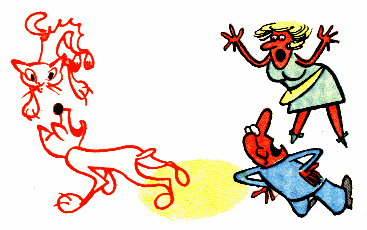 Медведь на ухо
наступил
Ехать зайцем
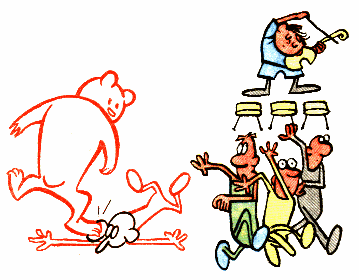 Жить как кошка
с собакой
автор работы - Федосеева Светлана Валерьевна
Закончите фразеологизмы, основанные на сравнении человека с животными, пользуясь картинкой-подсказкой
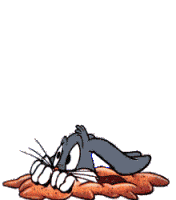 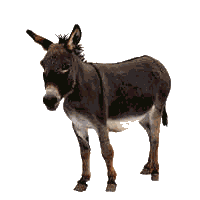 Хитер как... 
Белая…
Труслив как... 
… лапчатый
Изворотлив как... 
Надут как... 
Нем как... 
Упрям как... 
Голоден как...
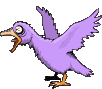 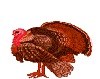 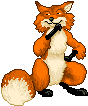 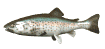 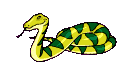 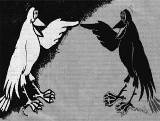 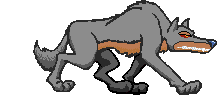 автор работы - Федосеева Светлана Валерьевна
Закончите фразеологизм
Делить шкуру неубитого …
Купить   …   в мешке
Набито как в бочке…
Дуется как  …      на крупу
Смотрит как   …    на новые ворота
Ловить   …   в мутной воде
Пускать  …    в огород
Как    …    языком слизала
медведя
кота
сельди
мышь
баран
рыбу
козла
корова
автор работы - Федосеева Светлана Валерьевна
автор работы - Федосеева Светлана Валерьевна
Начала и концы
Продолжите фразеологизм
Варить кашу из …
ОТВЕТ
автор работы - Федосеева Светлана Валерьевна
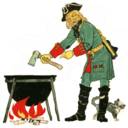 … топора
ИГРА
автор работы - Федосеева Светлана Валерьевна
Начала и концы
Продолжите фразеологизм
   Положить зубы  на …
ОТВЕТ
автор работы - Федосеева Светлана Валерьевна
… полку
ИГРА
автор работы - Федосеева Светлана Валерьевна
Начала и концы
Продолжите фразеологизм
   И на старуху …
ОТВЕТ
автор работы - Федосеева Светлана Валерьевна
…бывает проруха
ИГРА
автор работы - Федосеева Светлана Валерьевна
Начала и концы
Продолжите фразеологизм
        У него всё 
на лбу …
ОТВЕТ
автор работы - Федосеева Светлана Валерьевна
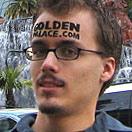 … написано
ИГРА
автор работы - Федосеева Светлана Валерьевна
А вы читали?
Когда говорят: «А воз и ныне там»? Кто автор этого фразеологизма?
ОТВЕТ
автор работы - Федосеева Светлана Валерьевна
Так говорят, года дело стоит на месте, не происходит положительных сдвигов.    Автор этого фразеологизма – И.А. Крылов.
ИГРА
автор работы - Федосеева Светлана Валерьевна
А вы читали?
В каком случае говорят о демьяновой ухе? Кто автор этого фразеологизма?
ОТВЕТ
автор работы - Федосеева Светлана Валерьевна
Так говорят о человеке, который навязывает себя и свои услуги.    Автор этого фразеологизма – И.А. Крылов.
ИГРА
автор работы - Федосеева Светлана Валерьевна
А вы читали?
В каком случае говорят «А король-то голый!»? Кто автор этого фразеологизма?
ОТВЕТ
автор работы - Федосеева Светлана Валерьевна
Автор фразеологизма и автор сказки «Новое платье короля» - Ганс Христиан Андерсен.
   Два шарлатана сшили королю платье, которое якобы могли видеть только умные люди. Плуты вручили глупому королю «пустоту» вместо платья.   Но король и его придворные притворились, что видят платье, ведь их назвали бы глупцами.   Король гулял нагишом, а все подлизы восхищались его новой одеждой. Но один мальчишка, увидев короля, засмеялся 
и крикнул толпе: «А король-то голый!»  Выражение употребляется, когда кто-то 
выдает за правду то, чего нет на самом деле, 
быть может из страха или от зависти.
ИГРА
автор работы - Федосеева Светлана Валерьевна
А вы читали?
В каком случае говорят о пальме первенства?  Откуда появился фразеологизм?
ОТВЕТ
автор работы - Федосеева Светлана Валерьевна
Пальма первенства - почти то же самое, что и лавровый венок.   На Олимпийских играх и других состязаниях греки увенчивали победителей лаврами и вручали им пальмовые ветви.
ИГРА
автор работы - Федосеева Светлана Валерьевна
Подберите синоним
автор работы - Федосеева Светлана Валерьевна
Задание 1
Составьте из рассыпанных слов фразеологизмы. Запишите их, определите значение каждого. С одним-двумя составьте предложения. 
Сказки, неделя, без, каша, бабушкины, году, без, петли, березовая, задоринки, и, вязать, сучка (р.п.).
автор работы - Федосеева Светлана Валерьевна
Задание 3
Соедините слова из одного столбика с словами из другого так , чтобы получился фразеологизм. Поясните значение.
Танталовы                                          конь
Троянский                                          меч
Дамоклов                                            ложе
Гомерический                                     муки
Прокрустово                                        чулок 
Синий                                                  побоище  
Мамаево                                              смех
автор работы - Федосеева Светлана Валерьевна
Задание 5
Подберите «отечественный» фразеологический оборот, одинаковый по значению с приведёнными заимствованными.
1.) Английский: быть занятым как пчела.
Французский: стрелять из четырёх ружей.
Испанский : выплёвывать печенки
Немецкий: не знать ни отдыха , ни покоя
Русский:……………………………………………………………..
2.) Английский: это ещё всё в воздухе
Французский: это ещё не  в кармане
Испанский: написано на песке
Немецкий: это пока написано на звёздах
Русский:……………………………………………………………
автор работы - Федосеева Светлана Валерьевна
Продолжение задание 5
3.) Английский: бить воздух
Французский: бить шпагой по воде
Испанский: ходить кругами вокруг колодца
Немецкий: обмолачивать пустую солому
Русский:……………………………………………………………
4.) Английский: жить в клевере
Французский: как петух в мармеладе
Испанский: плавать в изобилии
Немецкий: как червячок в сале
Русский:…………………………………………………………..
автор работы - Федосеева Светлана Валерьевна
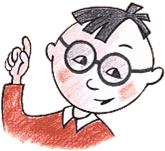 Оцени свою работу
Не покладая рук
Ни шатко ни валко
Тяп да ляп
Рука об руку
Через пень колоду
Засучив рукава
В поте лица
автор работы - Федосеева Светлана Валерьевна